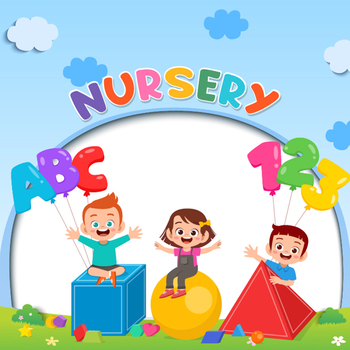 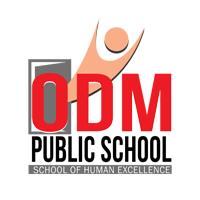 CLASS : NURSERY
DATE :     10.11.2021
SUBJECT : ENGLISH
TOPIC-   : BK PG NO-50.51
SUBTOPIC: LETTER   N
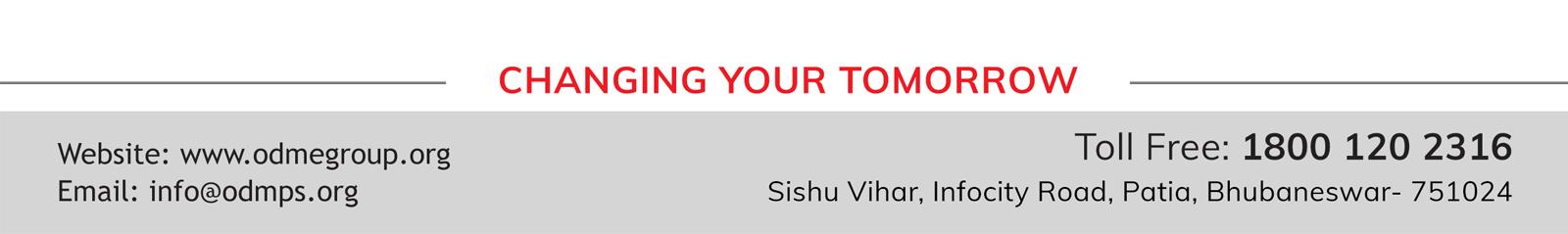 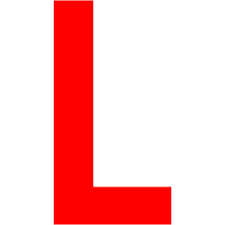 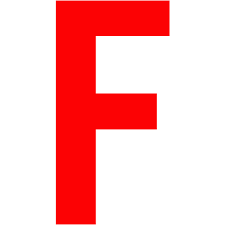 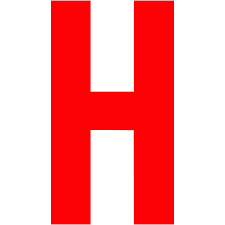 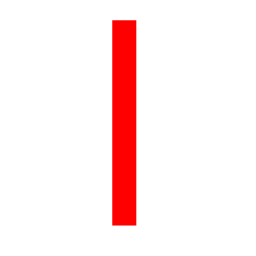 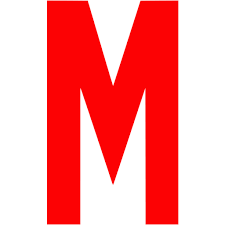 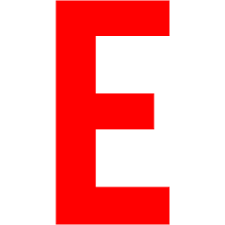 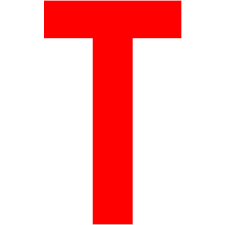 IDENTIFICATION OF LETTER M
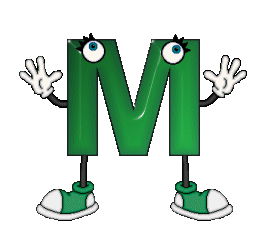 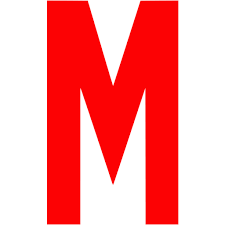 Picture related to letter-M
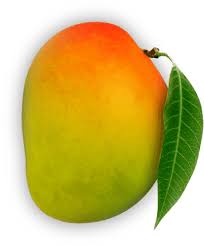 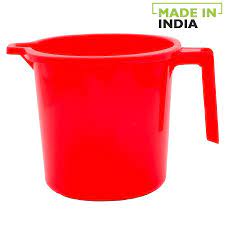 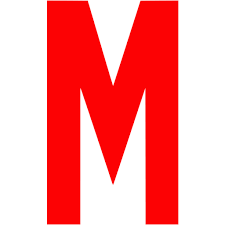 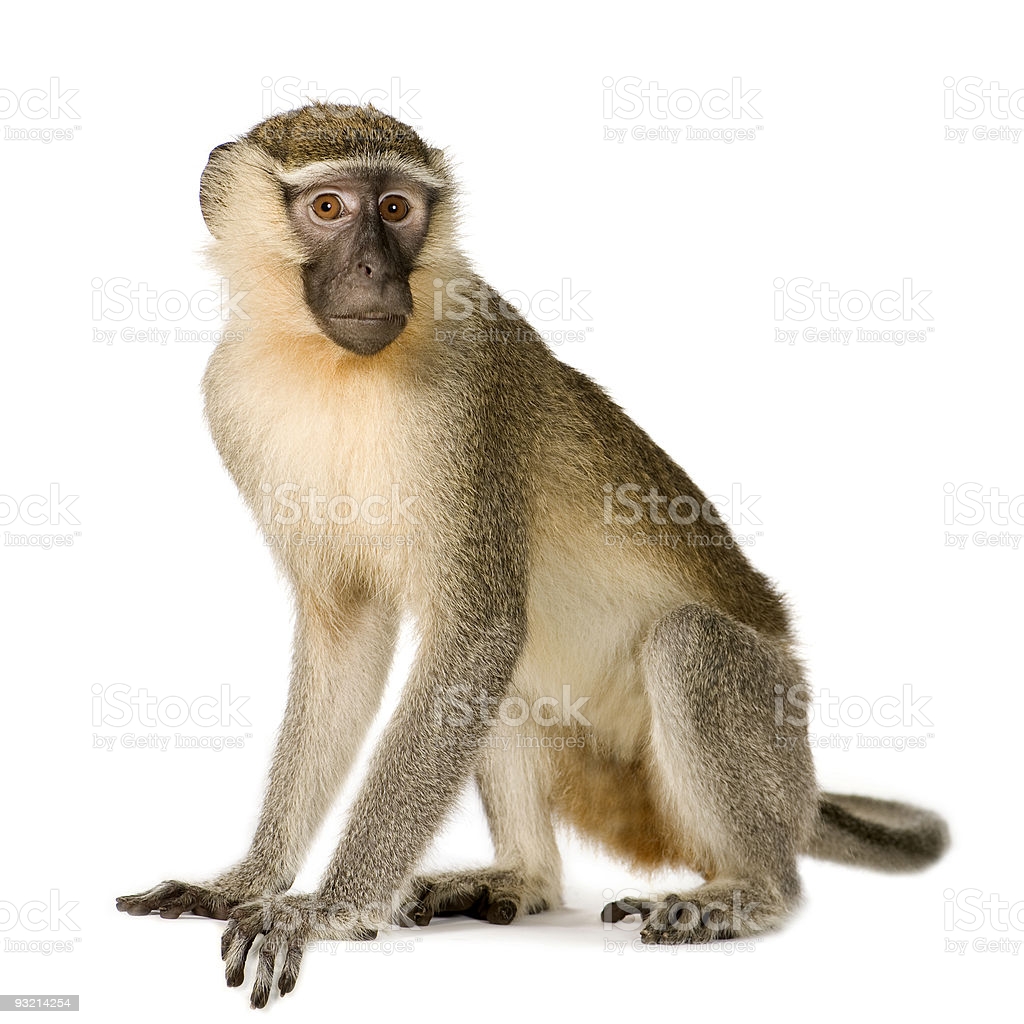 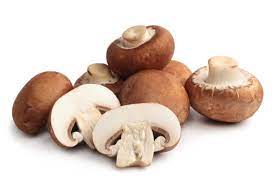 Identify the given pictures
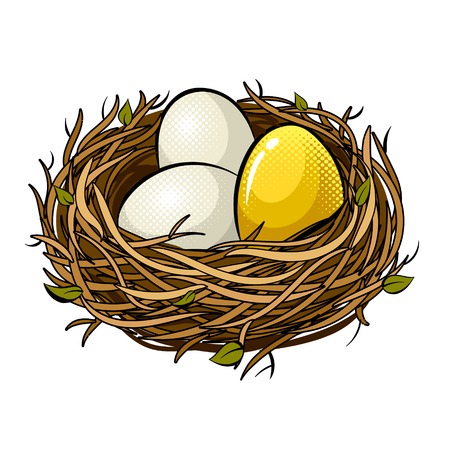 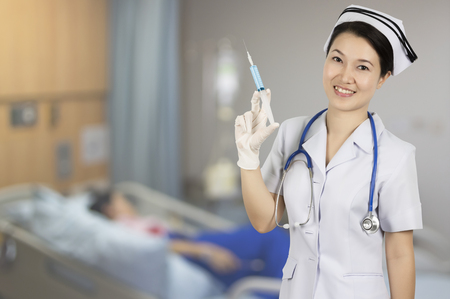 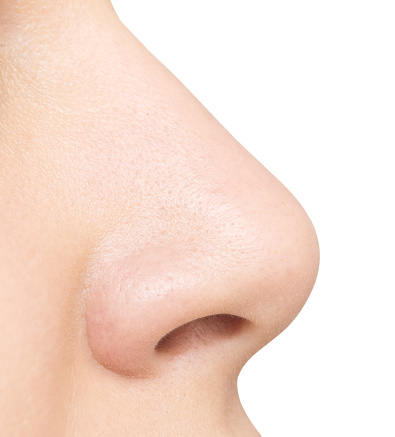 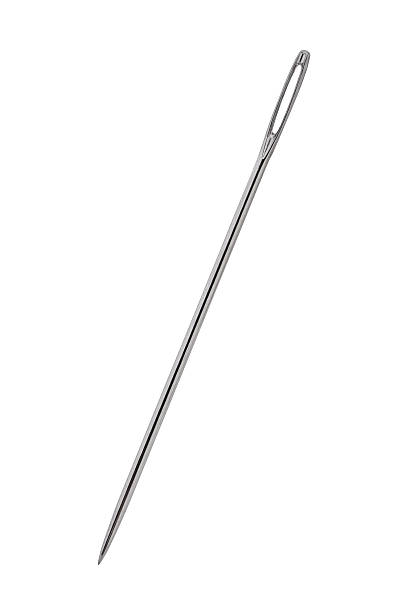 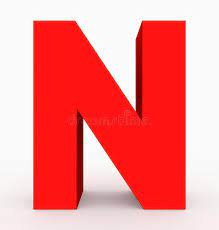 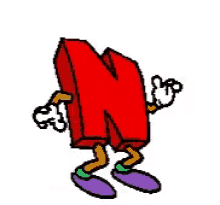 Picture  related to letter-N
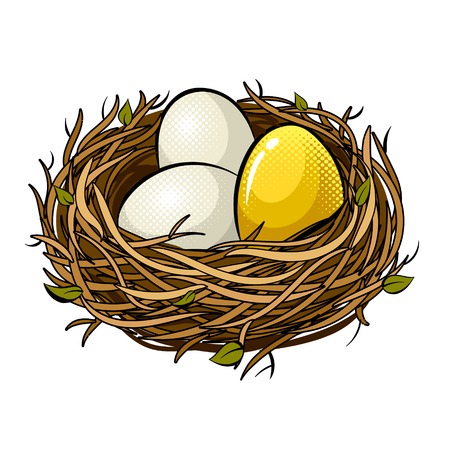 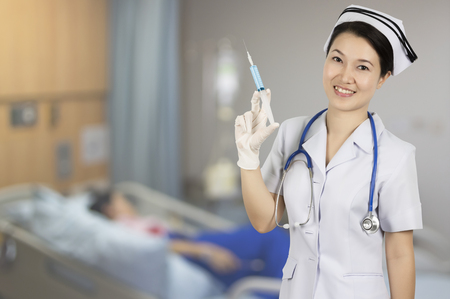 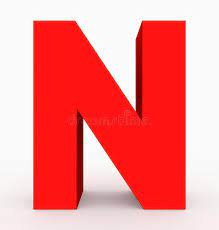 NEST
NURSE
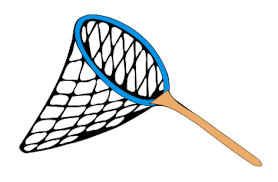 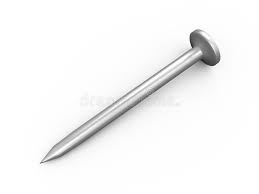 NAIL
NET
[Speaker Notes: NAIL]
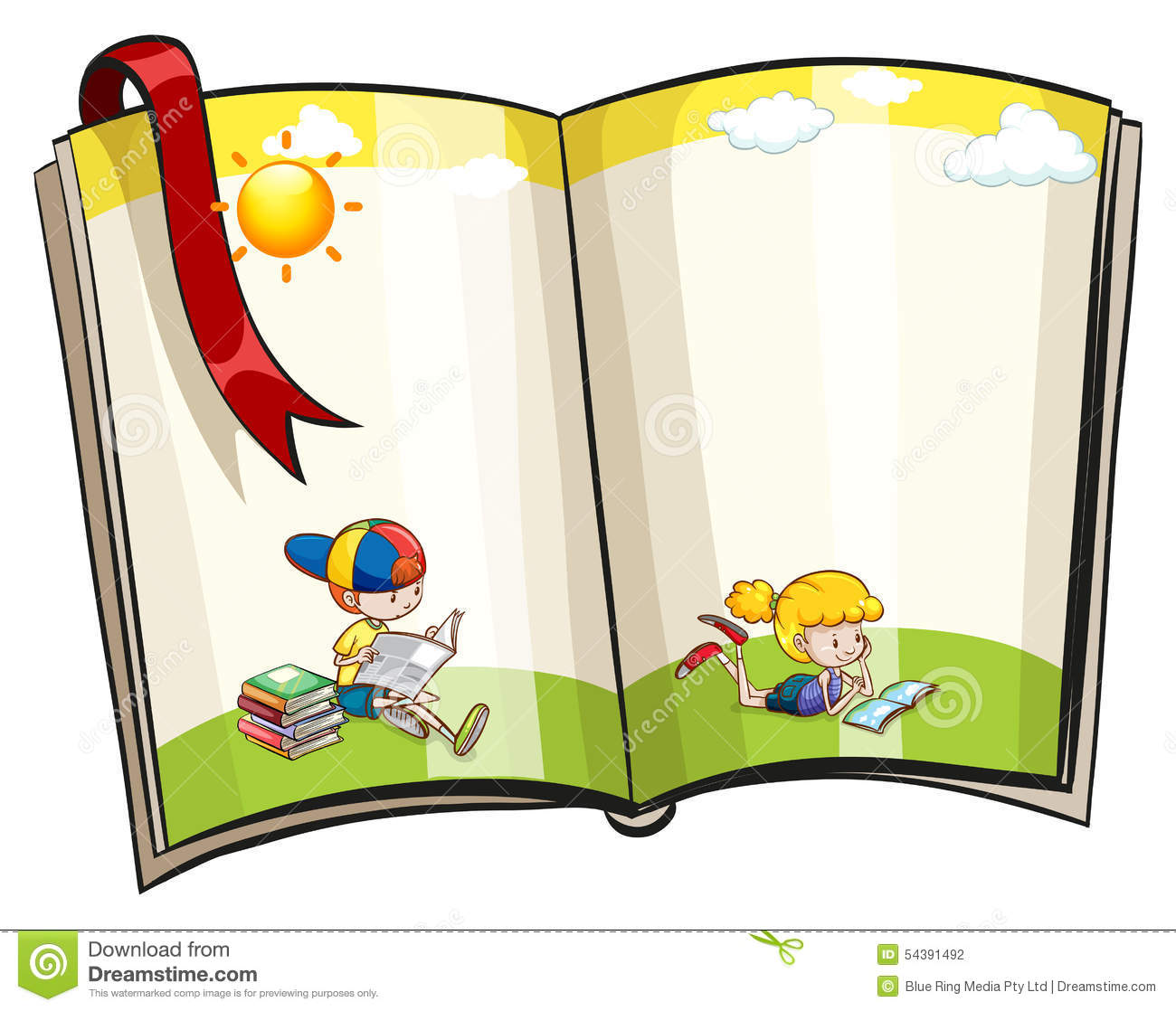 Letter N in  book pg no-51
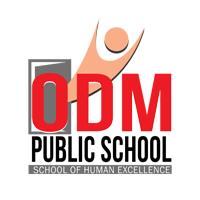 [Speaker Notes: Note book work]
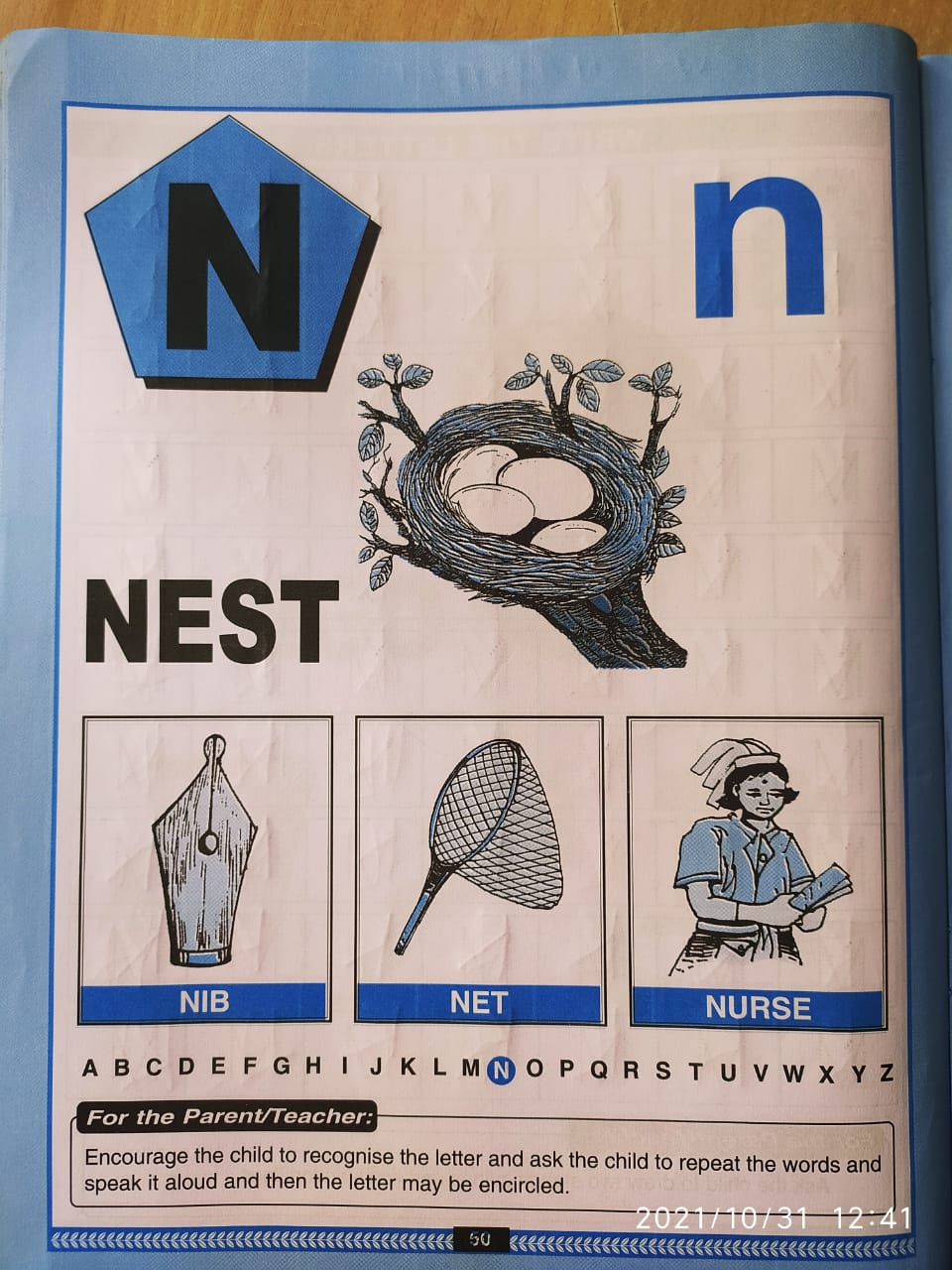 Trce and write
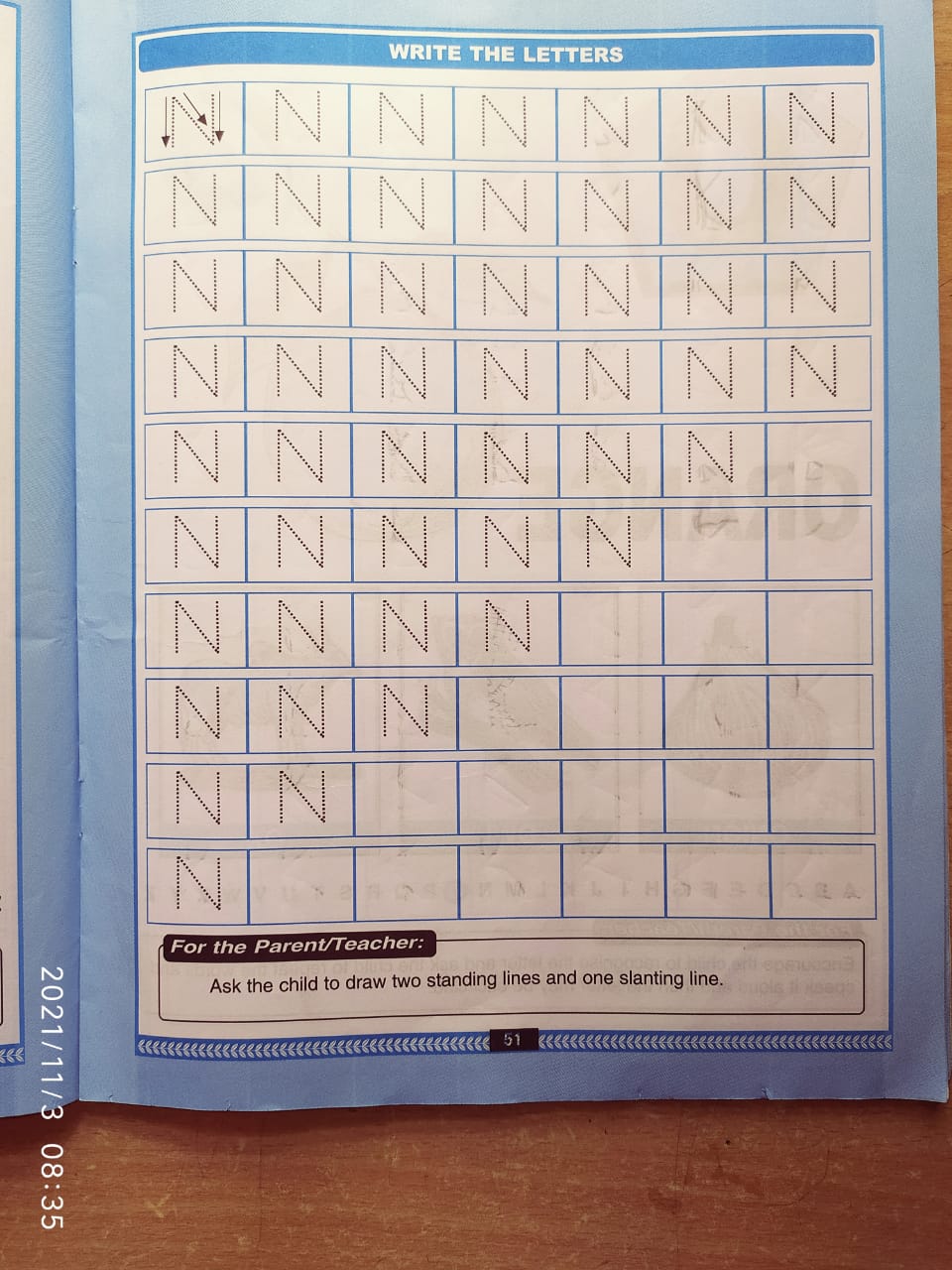 CW
10/11/21
[Speaker Notes: `10/11/21]
HW
Identify and circle letter-N
A
H
F
N
M
N
M
T
N
H
N
N
H
K
M
A
E
N
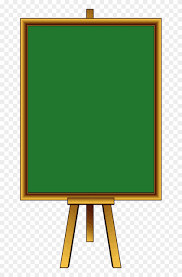 11/11/21
ASSIGNMENT
Complete bk pg no 50
1.
2.Practice phonetic sound of letter-N
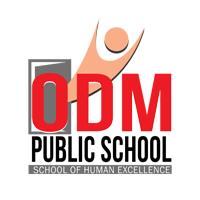 [Speaker Notes: Practice phonetic sound of letter-M]
THANKING YOU
ODM EDUCATIONAL GROUP
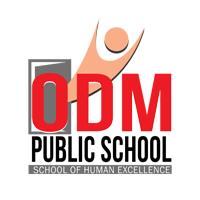